Sociální práce s osobami v hmotné nouzi se zaměřením na dávky mimořádné okamžité pomoci
Městský úřad Lovosice
Lovosice
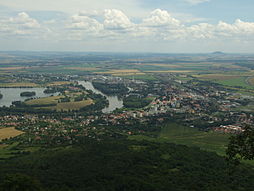 Nacházejí se na železniční trati mezi Prahou a Ústím nad Labem.

Počet obyvatel:    9359
Sociální práceMezinárodní federace sociálních pracovníků.
Sociální práce podporuje sociální změnu, řešení problémů v mezilidských vztazích a posílení a osvobození lidí za účelem naplnění jejich osobního blaha. 
Užívaje teorií lidského chování a sociálních systémů, sociální práce zasahuje tam, kde se lidé dostávají do kontaktu se svým prostředím. Pro sociální práci jsou klíčové principy lidských práv a společenské spravedlnosti.
Sociální práce na obci s lidmi v hmotné nouzi
Vychází z obecných definic sociální práce
Je propojena se sociální prací na úřadech práce
Společný cíl vycházející z definice sociální práce
Konkrétně: klient by měl ve stavu hmotné nouze  zůstat co nejkratší dobu
Předchází se chudobě a sociálnímu vyloučení
Dávky mimořádné okamžité pomoci
Zákon o pomoci v hmotné nouzi č. 111/2006 Sb., o pomoci v hmotné nouzi rozeznává  6 situací:
Hrozba vážné újmy na zdraví
Mimořádná událost
Jednorázový výdaj
Náklady spojené s pořízením nebo opravou nezbytných základních předmětů dlouhodobé potřeby
Dávky mimořádné okamžité pomoci
Náklady související se vzděláním nebo zájmovou činností nezaopatřeného dítěte a na zajištění nezbytných činností souvisejících se sociálně- právní ochranou dětí
Sociální vyloučení
Hrozba vážné újmy na zdraví
Významná při práci s lidmi, kteří neumějí dodržovat pravidla, nemají pevnou strukturu dne 
Lidé bez domova
Lidé se závislostmi
Příklad dobré praxe: 
Klient nedodržel sjednaný termín na úřadě práce, byl sankčně vyřazen. Nesplňoval podmínky pro posouzení stavu hmotné nouze. Byl zcela bez finančních prostředků neměl na jídlo a na úhradu ubytovny. Byla mu poskytnuta dávka mimořádné okamžité pomoci.
Mimořádná událost
Významná dávka při mimořádných událostech
Osvědčila se v době povodní
Jednorázový výdajna úhradu jistoty - kauce
Sociální vyloučení
Absence bydlení je jedním ze znaků sociálního vyloučení. Sociální vyloučení je pojímáno jako selhání demokratického systému, pracovního trhu, sociálního státu, rodiny a komunity. Příčiny ztráty domova jsou jednak na straně klienta – dlouhodobé vyloučení z trhu práce, rozpad rodiny, závislosti, kriminalita apod. a jednak na straně prostředí – nefunkční systém státní politiky bydlení (chybí sociální bydlení).
Nestandardní formy bydlení
Lidé bez domova žijí na noclehárnách, azylových domech, komerčních či městských ubytovnách nebo v nevyhovujících podmínkách v bytě. Tento typ ubytování je hodnocen jako nestandardní forma bydlení související se sociálním vyloučením a chudobou tedy životem na okraji společnosti.  Cestou dostat se z nestandardní formy bydlení do standardní formy bydlení - nájemního bytu, je získání MOP na úhradu jistoty – kauce.
Jistota
Jistota  je obsažena v § 2254 zákona č. 89/2012 Sb.. Postup při poskytnutí MOP k úhradě nezbytného jednorázového výdaje Jistoty – Kauce je obsažena ve vnitřním aktu ÚP ČR č. 9/2015.
Situace na trhu s byty je taková, že není možno pronajmout si byt bez složení jistoty.  Klienti pobírající dávky pomoci hmotné nouze se bez pomoci ÚP neobejdou. V těchto případech je nutná intenzivní sociální práce ÚP a obcí a to před přiznáním Mop i následně po získání nájemného bydlení. Kdy je nutné provádět sociální kontrolu nad sociálním fungováním klienta.
Jednorázový výdajna úhradu jistoty - kauce
Příklad dobré praxe:
Klientka, matka dvou dětí přišla o byt z důvodu ukončení nájemní smlouvy. V bytě žila s přítelem, který byl závislý na drogách, nepracoval a občas jí i fyzicky napadal. Za pomoci OSPOD klientka této situace využila a odešla sama s dětmi do azylového domu FCH. Po několika měsících si klientka sehnala nájemní byt, kde byla stanovena kauce 15000 Kč.  Klientka si požádala o MOP na úhradu kauce. Vzhledem k tomu, že na případu spolupracovali soc. pracovníci OSPODu, obce i ÚP nebyl problém MOP přiznat. Kauce byla uhrazena přímo na účet pronajímatele. Dále bylo domluveno, že doplatek na bydlení bude také zasílán  na účet pronajímatele, stejně tak dávka SSP – příspěvek na bydlení.
Náklady spojené s pořízením a opravou nezbytných základních předmětů dlouhodobé potřeby
Pomáhá především samoživitelům 
Při absenci předmětu dlouhodobé potřeby – pračka , lednice
Příklad dobré praxe:
Matka, samoživitelka, pečující o 4 děti se přestěhovala z azylového domu do nájemního bytu. Byt neměla zařízený, podařilo se jí sehnat starší nábytek, ale neměla pračku. Podala žádost o MOP na pračku – dávka byla přiznána.
Náklady související se vzděláním nebo zájmovou činností nezaopatřeného dítěte a na zajištění nezbytných činností souvisejících se sociálně - právní ochranou dětí
Zdravý vývoj dítěte
Začlenění do kolektivu
Snižování rizika šikany
Příklad dobré praxe: 
U klientky byla diagnostikována monstrózní obezita. Klientka vychovává 10 letou dceru, výživné od otce dcery nedostává ani jinak se o dceru nezajímá. Ve společné domácnosti  žije matka klientky, která se stará o dceru i o vnučku.
Náklady související se vzděláním nebo zájmovou činností nezaopatřeného dítěte a na zajištění nezbytných činností souvisejících se sociálně - právní ochranou dětí
Klientka je invalidní pro invaliditu III. Stupně, pobírá příspěvek na péči II. Stupeň.
Zdravotní stav se velmi zhoršil klientka si musela pořizovat nákladné léky a nákladné zdravotní pomůcky.
Klientka neměla na úhradu letního tábora pro dceru.
Klientka obdržela MOP na úhradu letního tábora pro dceru.
Sociální vyloučení
Při návratu z výkonu vazby nebo výkonu trestu odnětí svobody, po ukončení léčby chorobných závislostí, školského zařízení 
Běžná praxe
Sociální práce
Přiznáním dávek mimořádné okamžité pomoci nekončí sociální práce ba naopak se rozvíjí.
Pomáhá zabránit sociálnímu vyloučení.
Měnit životní návyky a způsob života, který vede ke konfliktu se společností.